Підготував: Кійко Едуард
Учень 10 класу
Світлодолинської ЗШ І-ІІІ ст.

2012
Майкрософт
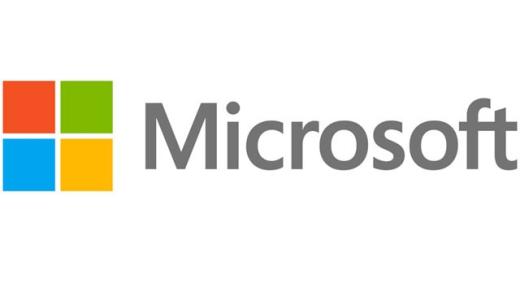 фірма, відома на весь світ!
Компанія Майкрософт
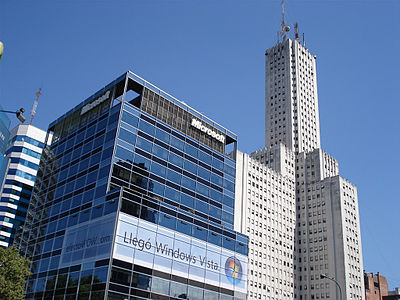 Корпорація Майкрософт — багатонаціональна корпорація комп'ютерних технологій із всесвітнім продажем в 39 790 млн. долл. 
США (2005) і 71 553 працівниками в 102 країнах (липень 2006) є найбільшою у світі компанією — виробником програмного забезпечення. 
Головний офіс розташований в Редмонді, штат Вашингтон.
Штаб-квартира Майкрософт у Аргентині
Історія
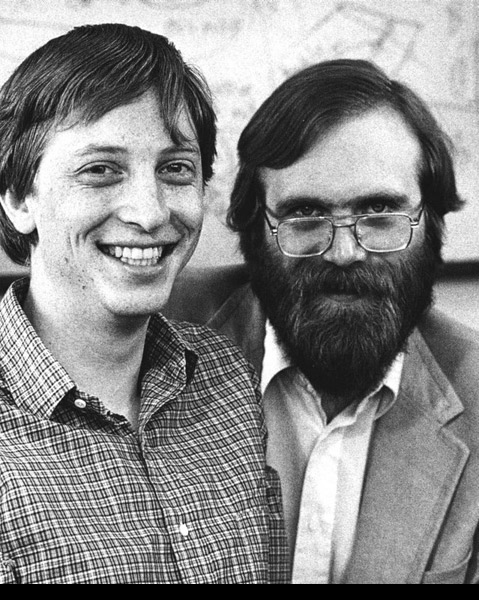 Компанія починає свою історію з 1975 року, коли друзі-студенти Гарварду Біл Гейтс и Пол Аллен, прочитав опубліковану 1 січня 1975 року в журналі «Popular Electronics» статтю про новий персональний комп’ютер Altair 8800, розробили для нього інтерпретатор мови Basic.
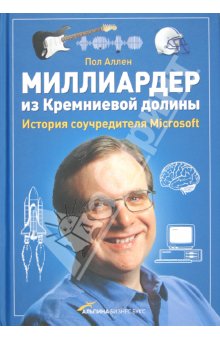 В 1983 року Аллен покинув Microsoft, продав свої акції. Це зробило його одним з найбогатших людей у світі.
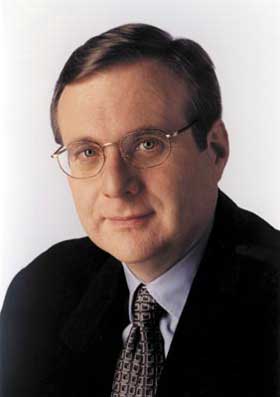 Біл Гейтс
Гейтс народився в Сіетлі, Вашингтон, у сім'ї корпоративного адвоката Вільяма Генрі.
У 1973 році він вступив до Гарварду.
15 червня 2006 року Біл Гейтс заявив про свій намір з липня 2008 року піти з поста Голови ради директорів Microsoft. Його наступником став Стів Балмер
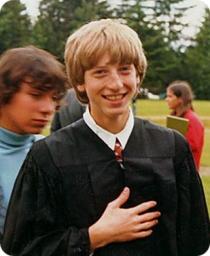 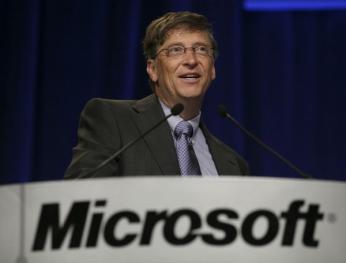 Пол Ален
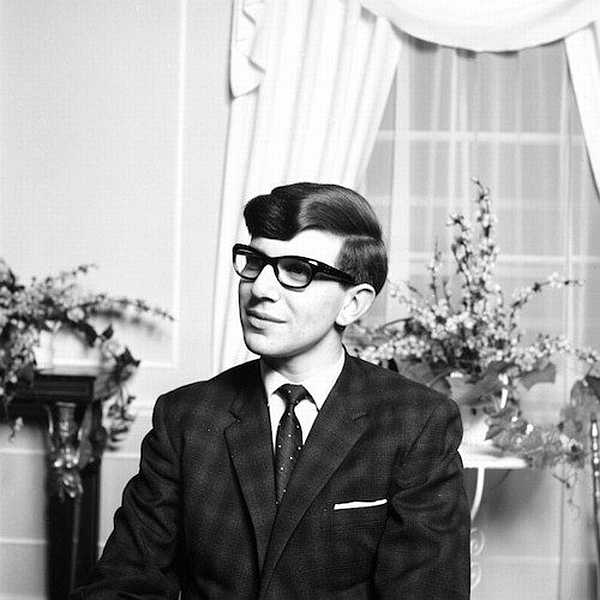 Ален народився в Сіетлі. Також навчався в Гарварді. Згодом залишив Майкрософт. Зараз займається інвестуванням.
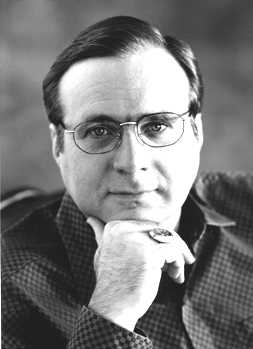 Власники і керівництво
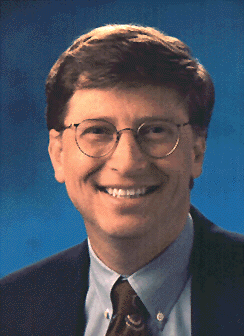 Голова ради деректорів – Біл Гейтс
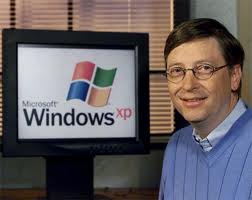 Акції Майкрософт
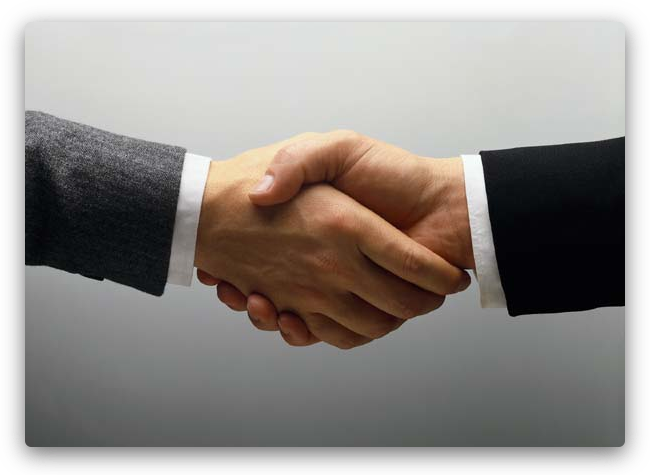 Співпраця з іншими фірмами
В травні 2011 року корпорація об’явила про купівлю компанії Skype Limited за $8,5 млрд.



Також Майкрософт купила aQuantive, яка займається інтернет-рекламою
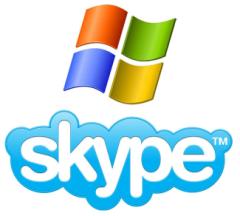 [Speaker Notes: До 2011 года крупнейшей сделкой по поглощению иных компаний была покупка Microsoft корпорации aQuantive, занимавшейся интернет-рекламой (сделка была закрыта в августе 2007 года, её общая сумма составила $6,333 млрд)]
Діяльність
Продукція
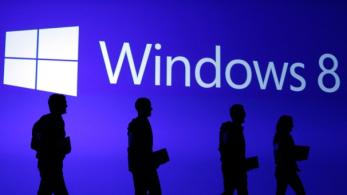 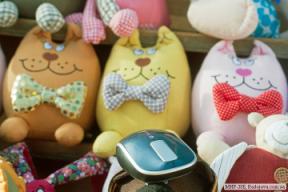 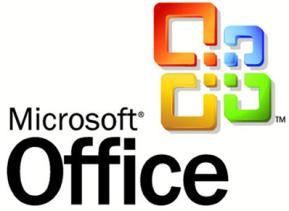 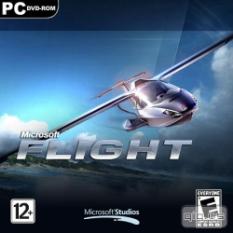 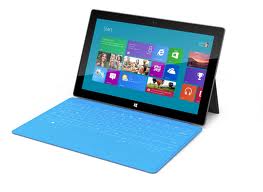 Показники діяльності
Штат нараховував в 2010 році 89 тис. постійних робітників.
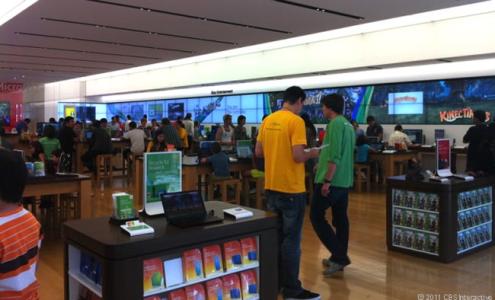 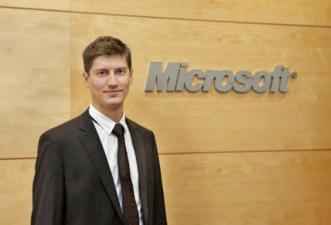 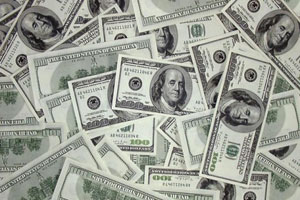 Прибуток корпорації в 2010 фінансовому році— $62,5 млрд ,чистий прибуток— 18,8 млрд.
Бізнес-культура
Бізнес-культура
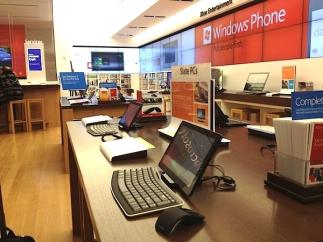 Бізнес-культура побудована навкруги розробників. Велика кількість грошей і часу кожного року витрачається на рекрутинг молодих розробників ПО,навчених в університетах, й утримання їх в компанії.
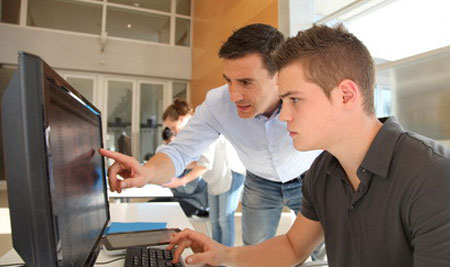 Благодійність
В США Microsoft фінансує декілька інститутів (American Enterprise Institute, Cato Institute). 
З січня 2008 року разом з  компанію Dell проводить благодійний проект, спрямований на борьбу з ВІЧ в країнах Африки.
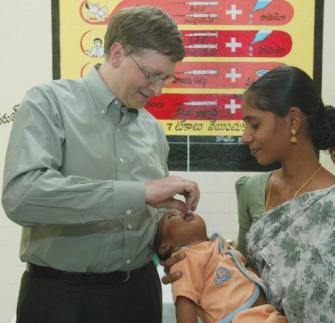 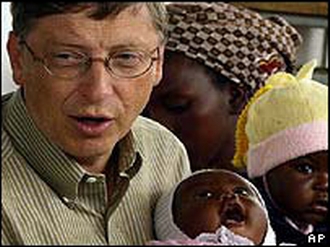 Підрозділи компанії Майкрософт
Підрозділи платформених продуктів и послуг
Бізнес-підрозділи
[Speaker Notes: Розробка фінансових и бизнес-доповнень для різних компаній.]
Підрозділ розваг і пристроїв
Windows CE для КПК и створення смартфонів під управлінням ОС Windows Mobil й Windows Phone.


 


Голова підрозділу — Роббі Бах.
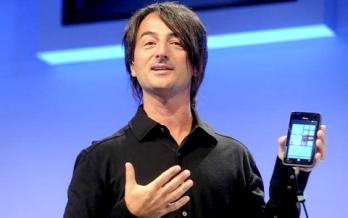 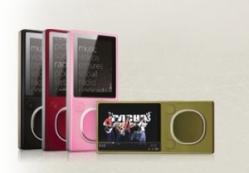 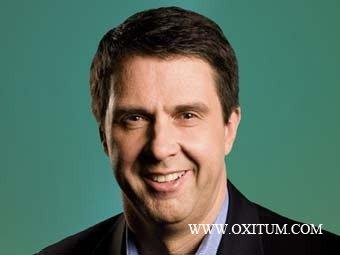 У всьому світі існують відділення корпорації Майкрософт
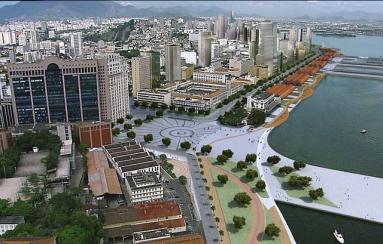 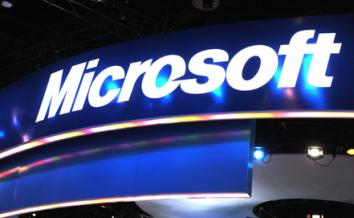 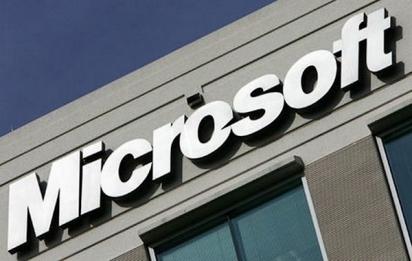 Microsoft в Россії
Компанією управляє рада директорів, який складається з десяти людей.
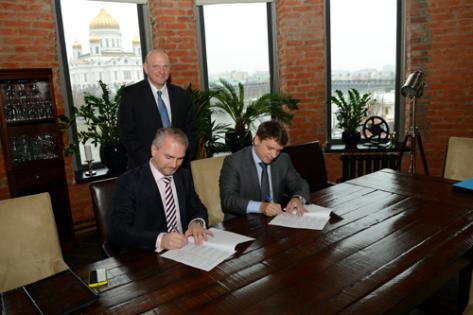 Майкрософт в Україні
З 2003 року в Україні діє компанія ТОВ «Майкрософт Україна» (офіс у Києві відкрито 25 червня 2003 р, до завдань якої входить розвиток ринку програмного забезпечення та просування продуктів Microsoft.
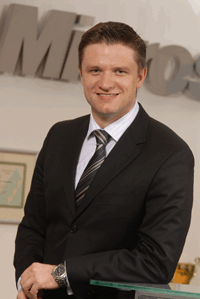 В 2009 Генеральним директором «Майкрософт Україна» став Дмитро Шимків
Антимонопольні санкції
Останнім часом компанія стала відповідачем у позовах антимонопольної комісії ЄС і конкурентів.
Антимонопольні санкції
13 грудня 2007 року норвезька компанія Opera Software, розробник веб-браузера Opera, заявила, що подала скаргу на Microsoft в Еврокомісію.
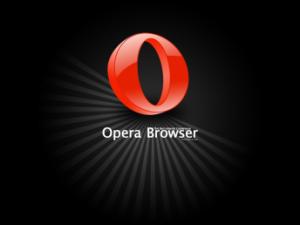 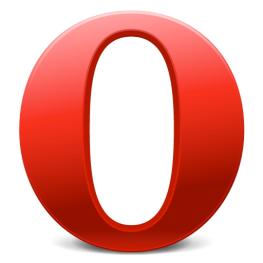 Критика
Microsoft критикують за непрозору разробку більшості продуктів, що було причиною декількох судових процесів. В більшості випадків це стосувалося Internet Explorer.
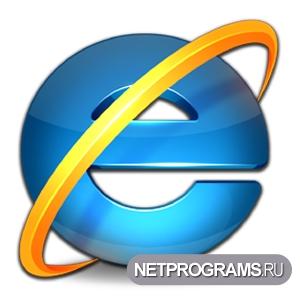 Джерела
www.wikipedia
www. google
Зміст
Історія
Власники і керівництво
Взаємодія з іншими фірмами
Діяльність
Бізнес-культура
Підрозділи компанії Майкрософт
Майкрософт у світі
Антимонопольні санкції
Критика
Джерела
Дякую за увагу!